RIMLJANI V NAŠIH KRAJIH
Našemu ozemlju so zavladali pred približno 2000 leti. Vladali so približno 500 let. Temu obdobju pravimo STARI VEK.
Slovensko ozemlje je bilo za Rimsko državo pomembno, saj so čez njo potekale pomembne prometne poti, ki so povezovale Italijo z Vzhodom.
 Dobre ceste so potrebovali trgovci, ki so preko naših krajev iz severa  uvažali dragoceni jantar, z vzhoda pa živino.
Na naših tleh so Rimljani ustanovili več mest:
	NAUPORTUS – Vrhnika
	EMONA – Ljubljana
	ATRANS - Trojane
	CELEIA – Celje
	POETOVIA – Ptuj
	NEVIODUNUM – Drnovo pri Krškem
RIMSKA DRŽAVA – RIMSKI IMPERIJ
LEGENDA O NASTANKU RIMA
 – legenda o Romulu in Remu 

http://aveteromani.antika-si.com/romul_in_rem.php

Rimska država je obstajala od leta 27 pr. n. št (pred našim štetjem) do leta 1453


http://sl.wikipedia.org/wiki/Slika:Roman_Empire_map.gif
PREBIVALCI RIMSKE DRŽAVE:   

Rimski državljani (več pravic, moški)
Sužnji  (gladiatorji)
Revnejši meščani so živeli v večstanovanjskih blokih – INSULAH. Imele so tudi po 5 nadstropij. V pritličjih so bile trgovine, v nadstropjih pa stanovanja za revne.
STANOVANJSKE HIŠE



Hiše bogatih rimskih meščanov so se imenovale DOMUS. Središče hiše je bil ATRIJ. Ostali prostori so bili okoli atrija.
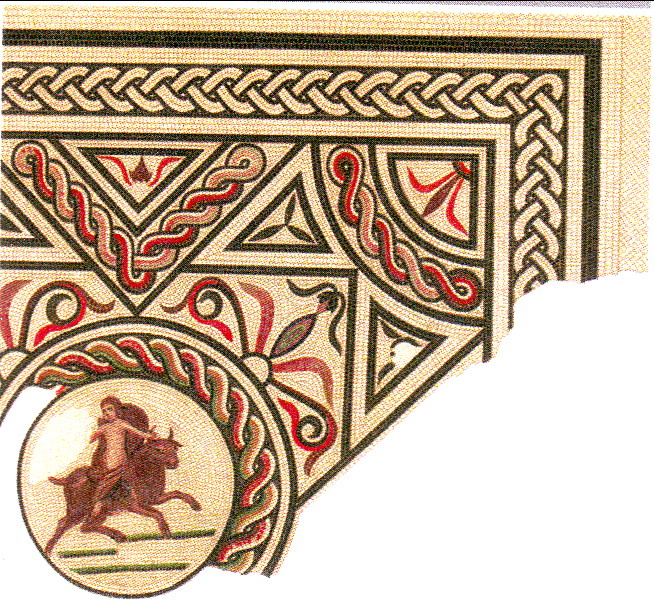 Tla osrednjih prostorov rimske hiše so bila okrašena z MOZAIKOM.



Rimljani so za gradnjo hiš že uporabljali opeko (hiše bogatih).